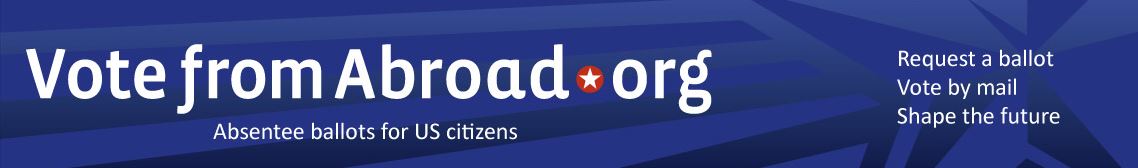 READY SET
VOTE
GO
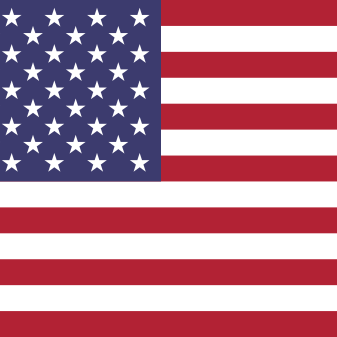 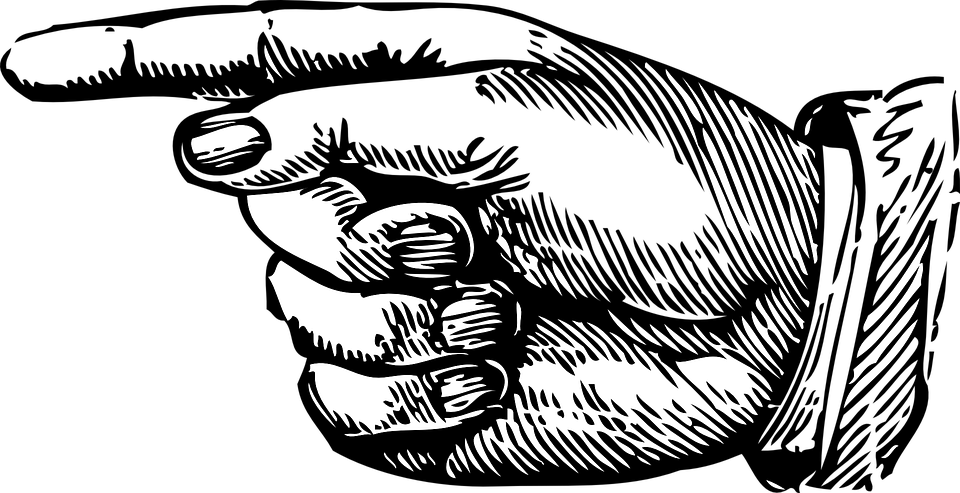 FROM ABROAD
A Free Workshop on Absentee Voting
2:30-3:00pm Saturdays @the Bookworm